Molar conductivity of strong electrolytes
M.A. Ibraheem
Introduction
https://www.coursehero.com/file/13442344/PDF-Electrochemistry-I/
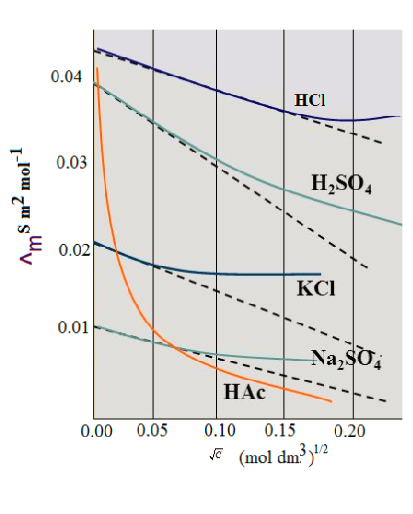 Procedure
Prepare three solutions of (0.1M) of NaCl, KCl and NaNO3 in 25 ml volumetric flask 
2. Prepare four diluted solutions of 250 ml of each as it listed in the  below table ,from the solutions prepared in step 1.



3. Measure the conductivity of each solutions and calculated the  specific conductivity ( constant cell is 0.1 cm-1) and molar conductivity as it illustrates in the table 2 bellow
Table No 1 shows list of the concentrations of of NaCl, KCl and NaNO3
Procedure